Тема 3. Изграждане, тестване и публикуване 
на уеб сайт
Урок 18. Свойства на CSS 
(упражнение)
1. Често използвани свойства (CSS Property)

width - задава дължината на елемента; 
пример: CSS width property (w3schools.com)

height - задава височината на елемента; 
пример: CSS height property (w3schools.com)

opacity - задава прозрачност на елемента в интервала 0 - 1 или 0% - 100%; 
пример: CSS opacity property (w3schools.com)
за отстояние на отделни елементи:
padding - задава разстояние между съдържанието на елемента и неговата рамка;
пример: CSS padding property (w3schools.com)

стойности:
! правило: по часовниковата стрелка, като се започва от top
margin - задава разстояние между рамката и околните елементи. Форматът на стойностите е като на padding; ​пример: Свойство на маржа на CSS (w3schools.com)
display - определя видимостта на елемента; 
пример: ​CSS display property (w3schools.com)Възможните стойности са: - none (скрива елемента), - inline (показва елементите един след друг и игнорира стойностите за размер), - block (елементът се изобразява като блок, започва на нов ред и заема цялата ширина);

position - задава начина на позициониране; 
пример: CSS position property (w3schools.com)​Възможните стойности са: - sta­tic (елементите се показват по реда на срещане в HTML кода),- absolute (абсолютно - спрямо най-близкия нестатичен родителски елемент),- relative (относително - спрямо нормалното си разположение),- fixed (фиксирано - спрямо прозореца на браузъра) и др.
left, right, top, bottom - задават отместване на елемента съответно отляво, отдясно, отгоре, отдолу при позициониране, различно от статично;

float (плаване) - позволява даден елемент да се обтича от текст и други inline обекти. Игнорира се за елементите с абсолютна позицияВъзможните стойности са:- none (не "плава", стойност по подразбиране),- left (позиционира се най-вляво на родителския елемент, като позволява текстът и другите елементи да го обтекат отдясно),- right (като left, но вдясно);- clear - определя от коя страна на елемента не може да има плаващиелементи. Стойности: left (отляво), right (отдясно), both (от двете страни);

z-index - задава реда на елементите при позициониране - тези с по-малък индекс са под тези с по-голям индекс.
2. Задаване на списък със стойности
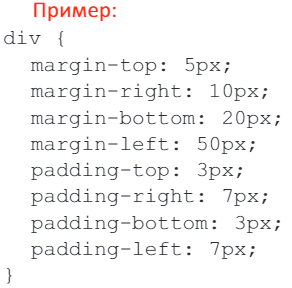 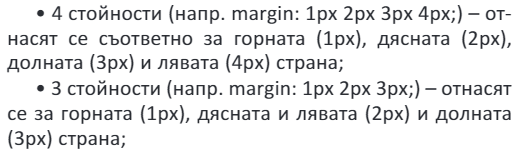 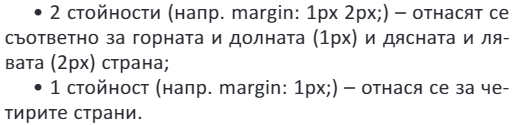 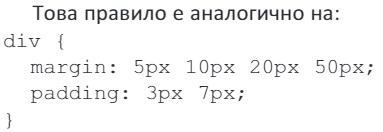 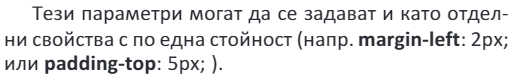 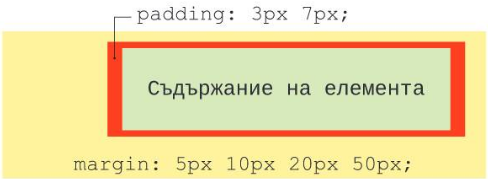 3. Форматиране на текст
​Основни свойства за форматиране на текст:
color - цвят на символите в CSS формат;

text-align - подравняване на текст с възможни стойности: 
left (ляво), right (дясно), center (центрирано), justify (двустранно);

font-size - размер на символите;

font-family - шрифт на текст; пример: CSS font-family property (w3schools.com)

font-weight - задава "тегло" на текста. Може да приема стойности: normal (нормален текст), bold (удебелен текст), lighter (изтънен текст) и др;

text-decoration - задава допълнителен ефект на текста. Възможните му стойности са: underline (подчертава текста с долна черта), nоnе (без ефекти), overline (подчертава текста с горна черта), blink (текстът премигва), line-through (зачертава текста);
text-indent - задава отстъп на първия ред на абзац.
letter-spacing - променя разредката между символите. Може да бъде normal (без промяна на разредката) или число с мерна единица. Може да приема отрицателни стойности.
word-spacing - променя разстоянието между думите аналогично на letter-spacing.
line-height - задава височината на реда (междуредието).
text-transform - управлява главни и малки букви: none (без промяна, по подразбиране), uppercase (само с главни букви), lowercase (само с малки букви), capitalize (всяка дума започва с главна буква).
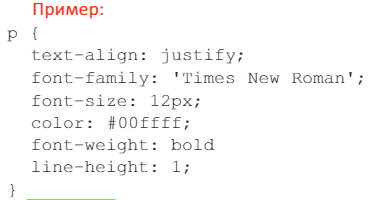 Задача. Отворете страницата stress.html и style.css (Stress.zip)Направете следните промени:
снимката - 
float: left;width: 200px;height: 200px;padding: 5px 10px 5px 5px;
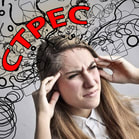 параграфите: 
p {  margin-bottom: 20px;  font-family: 'Times New Roman', Times, serif;  text-align: justify;  font-size: 12px;  color: #df8468;  font-weight: bold  }
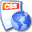 1. Какъв е крайният резултат?
2. Какви са недостатъците в страницата?
4. Форматиране на фон
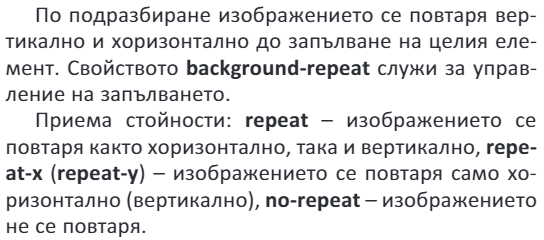 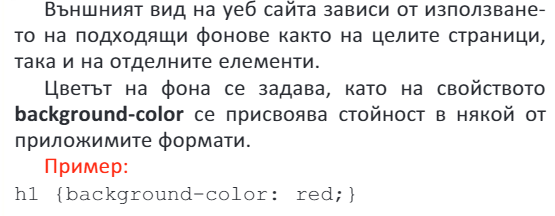 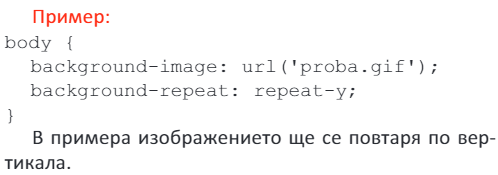 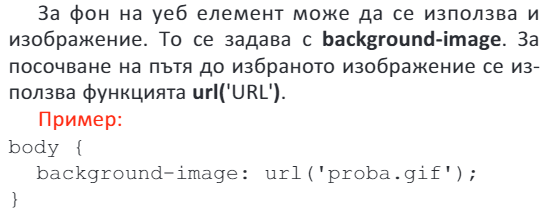 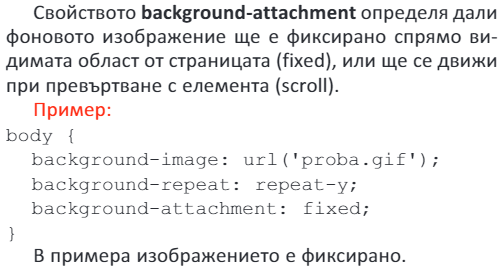 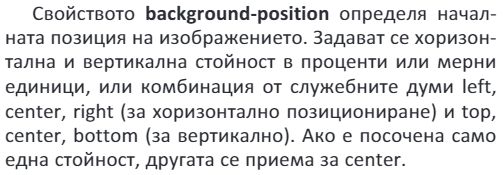 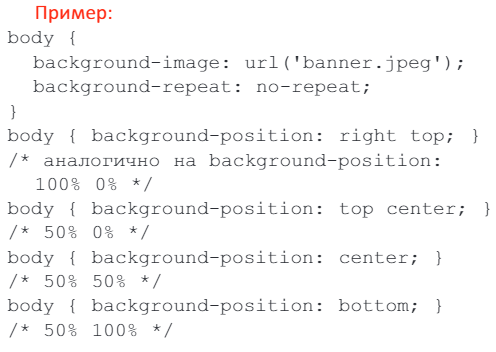 5. Използване на рамки
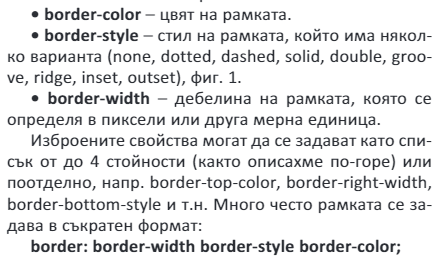 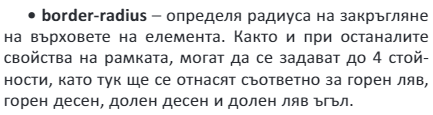 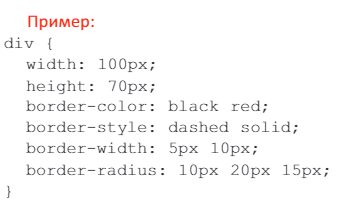 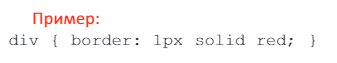 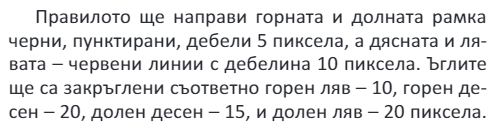 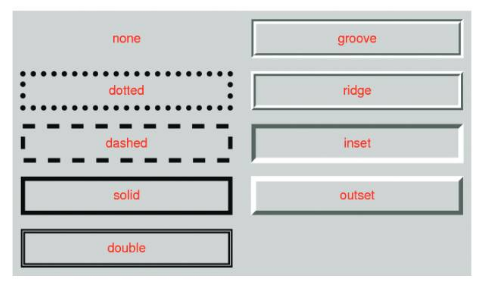 Основни свойства за рамки:
border-color - цвят на рамката.border-style - стил на рамката, който има няколко варианта (none, dotted, dashed, solid, double, groo­ve, ridge, inset, outset).border-width - дебелина на рамката, която се определя в пиксели или друга мерна единица.

Изброените свойства могат да се задават като списък от до 4 стойности:border-top-color, border-right-width, border-bottom-style и т.н.

Много често рамката се задава в съкратен формат:
border: border-width border-style border-color;
6. Използване на шрифт
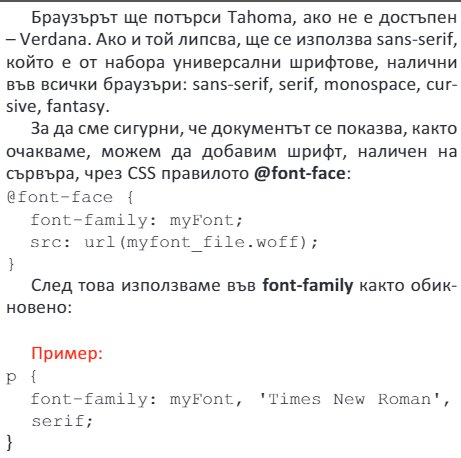 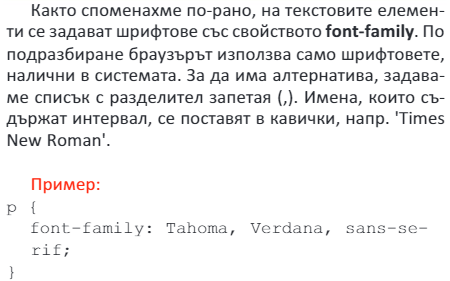 Добавяне на шрифт
За да сме сигурни, че документът се показва, както очакваме, можем да добавим шрифт, наличен на сървъра, чрез CSS правилото @font-face:
@font-face {font-family: myFont;src: url(myfont_file.woff);}След това използваме във font-family както обикновено:Пример:Р {font-family: myFont, 'Times New Roman', serif;}
уеб услуги за шрифтове - https://fonts.google.com/ ​
7. Уеб услуги за шрифтове
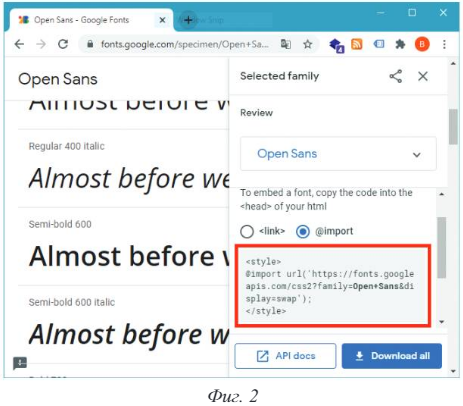 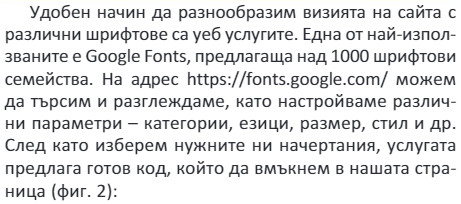 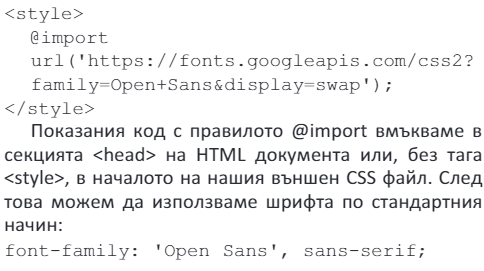 Задачи:Направете упражненията от раздел CSS Fonts и CSS Text на сайта.
Правила в CSS	
Свойства на CSS
Каталог		
ОСНОВИ НА УЕБ ПРОГРАМИРАНЕТО
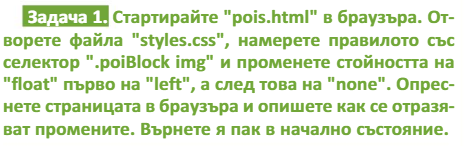 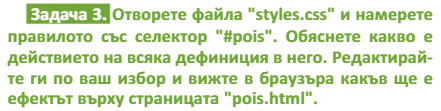 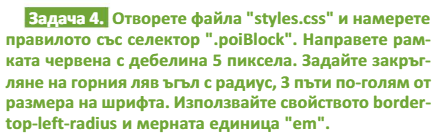 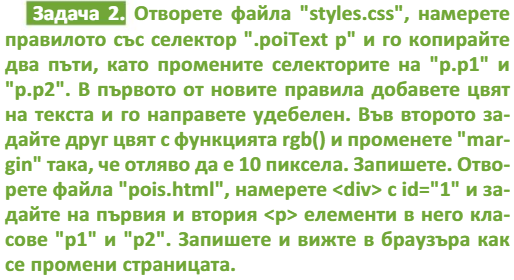